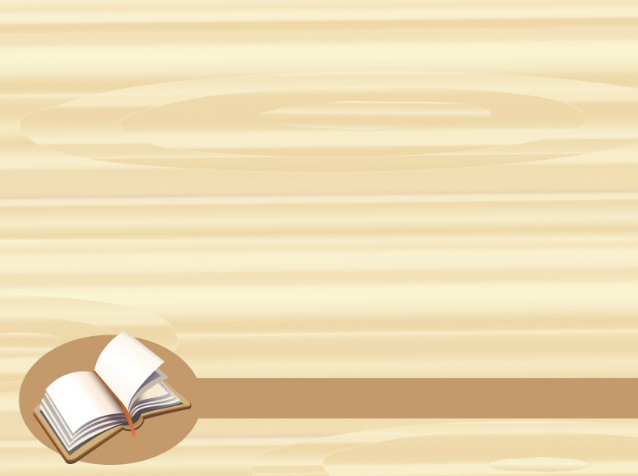 ĐẠO ĐỨC 3
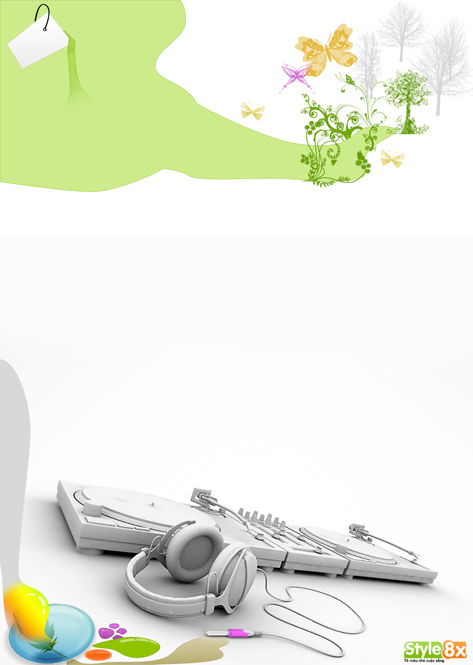 ĐẠO ĐỨC LỚP 3
KÍNH YÊU BÁC HỒ
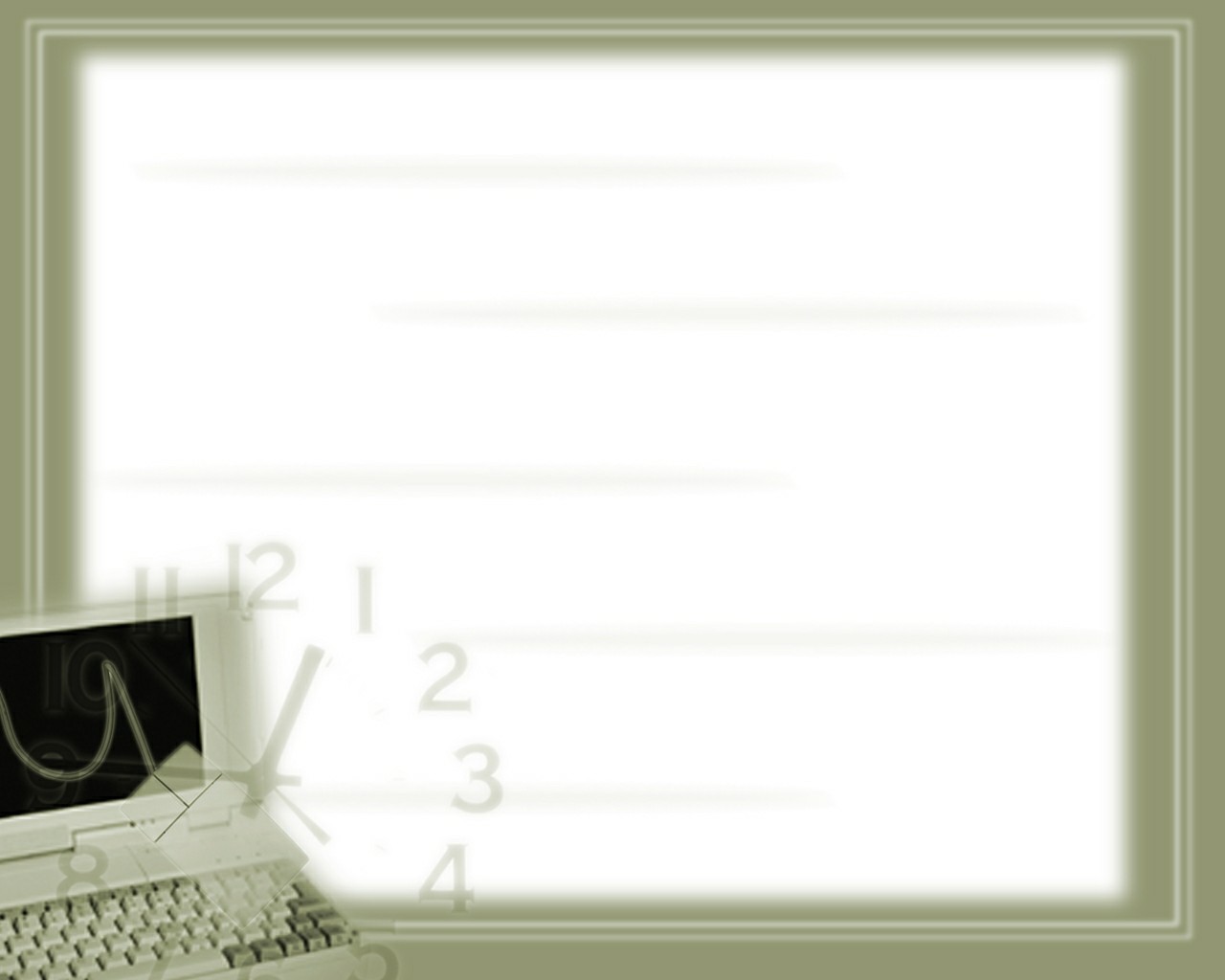 Hoạt động 1: 
Tự liên hệ
Câu hỏi tự liên hệ:
Con đã thực hiện được điều nào trong Năm điều Bác Hồ dạy thiếu niên, nhi đồng ? 
Còn điều nào con chưa thực hiện tốt? Vì sao ?
Con  dự định sẽ làm gì trong thời             gian tới?
Hoạt động 2:
 Trình bày kết quả sưu tầm
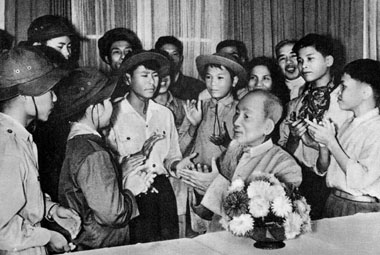 Bác Hồ với các cháu thiếu nhi dũng sĩ miền Nam
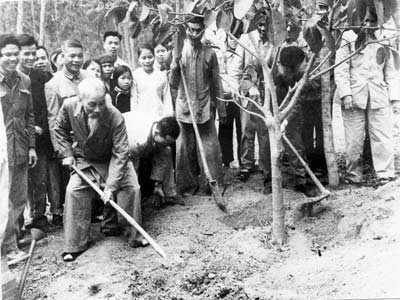 Bác trồng cây vào mùng 1 Tết năm 1969 tại Hà Tây ( Hà Nội )
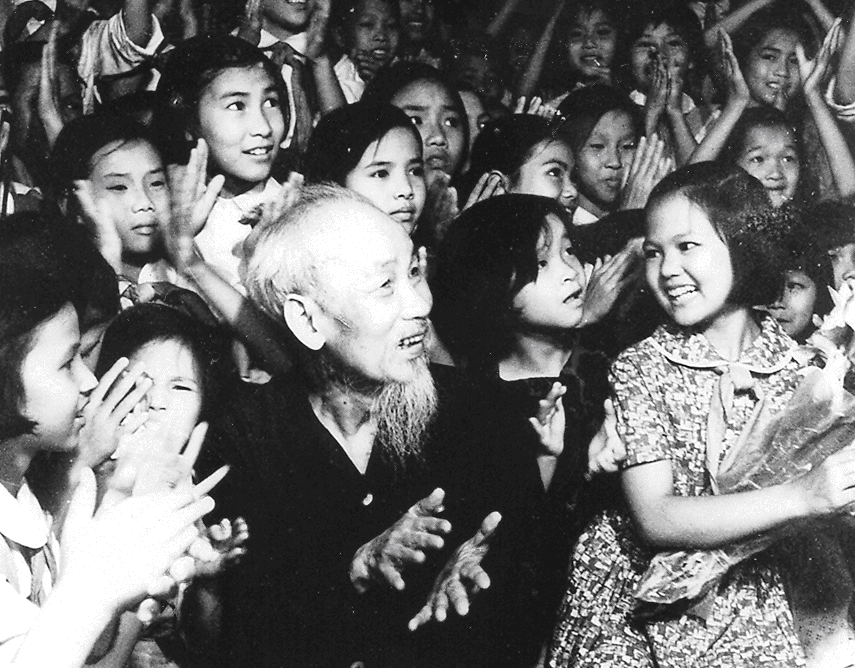 Bác Hồ và các cháu thiếu nhi vui liên hoan văn nghệ nhân ngày Quốc tế thiếu nhi, tháng 5-1969
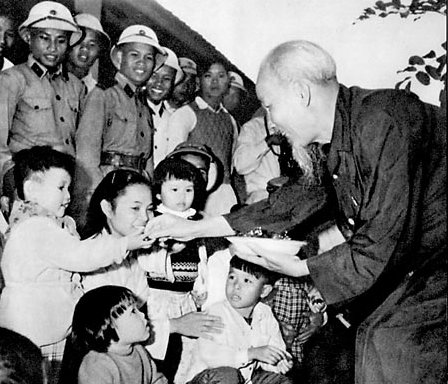 Bác hồ chia kẹo cho các cháu thiếu nhi
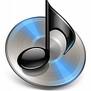 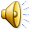 Em mơ gặp Bác Hồ
ST: Trương Quang Tuấn
Đêm qua em mơ gặp Bác Hồ, râu bác dài tóc bác bạc phơ, em âu yếm hôn đôi má bác em vui múa em vui hát bác mỉm cười bác khen em ngoan, bác gật đầu bác khen em ngoan Đêm qua em mơ gặp Bác Hồ,em thức rồi ngỡ vẫn còn mơ, em mơ ước hôn đôi má bác vui bên bác em múa hát, hát bài Hồ Chì Minh muôn năm, hát bài Hồ Chì Minh muôn năm.
Họat động 3: 
              Trò chơi phóng viên
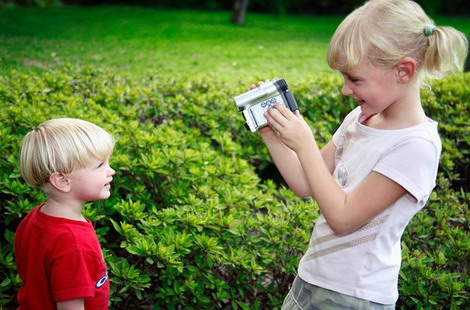 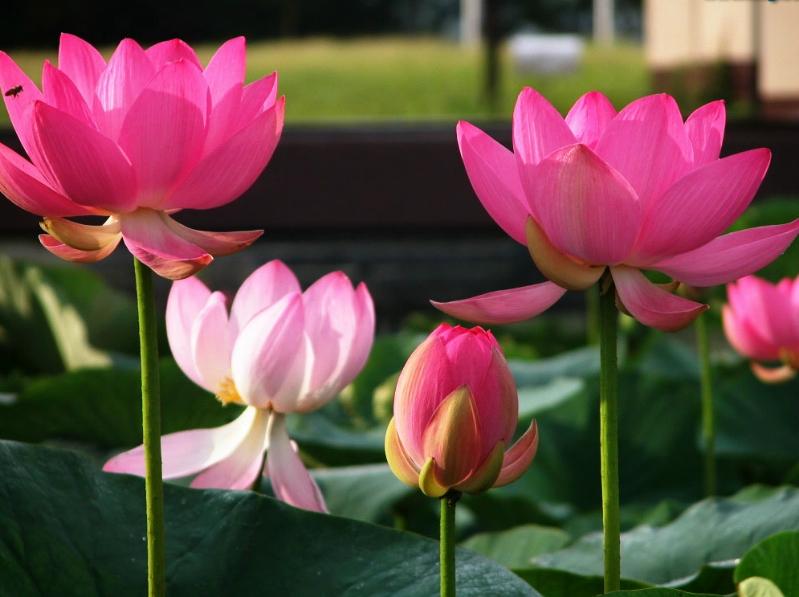 Tháp Mười đẹp nhất bông sen
Việt Nam đẹp nhất có tên Bác Hồ
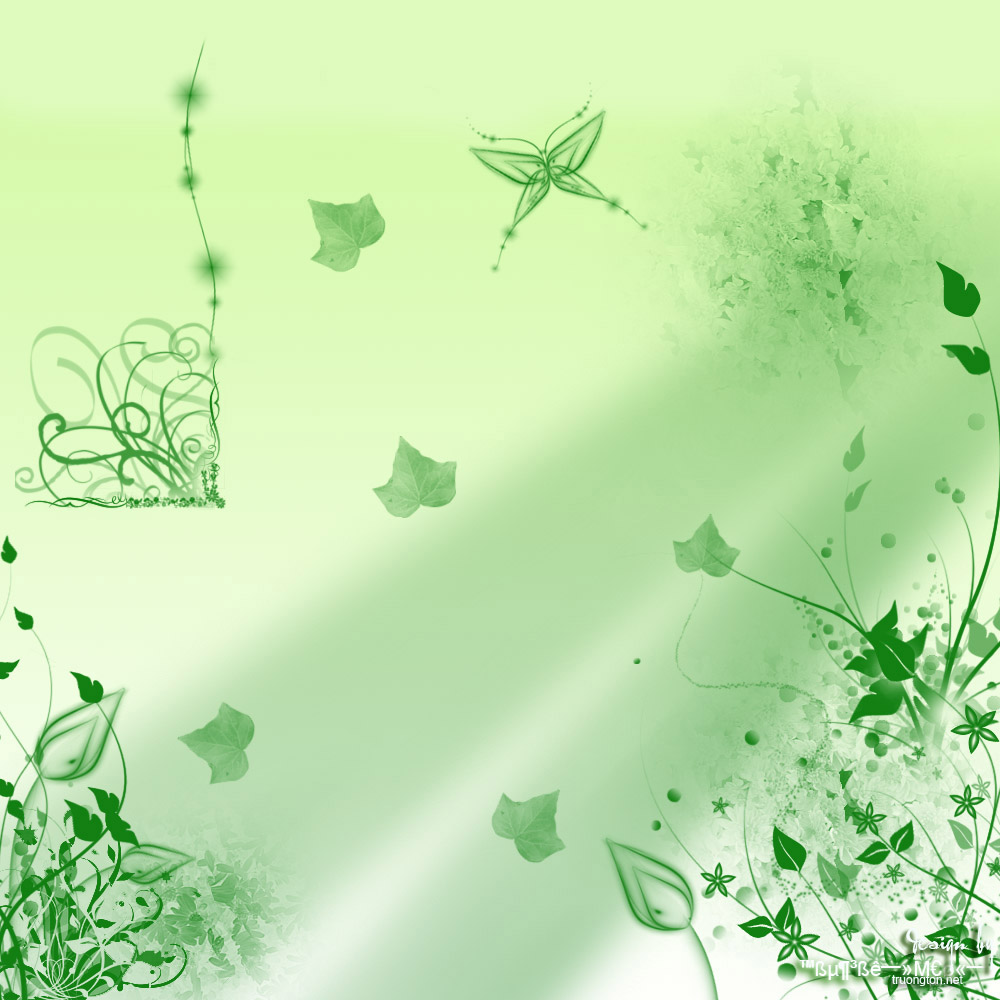